Bolezni živčevja in stres
Kaj so bolezni živčevja?
Bolezni živčevja ali nevrološke bolezni so vse bolezni, ki prizadenejo kateri koli del živčnega sistema
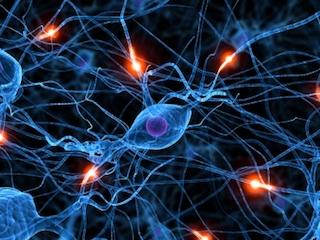 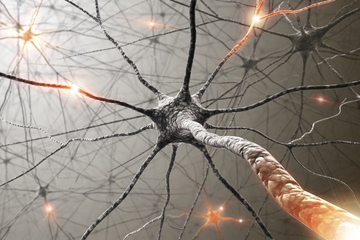 Glavobol
Glavobol je bolečina v glavi in je lahko trenutna ali trajna
Je eden izmed najpogostejših vzrokov za obisk pri zdravniku
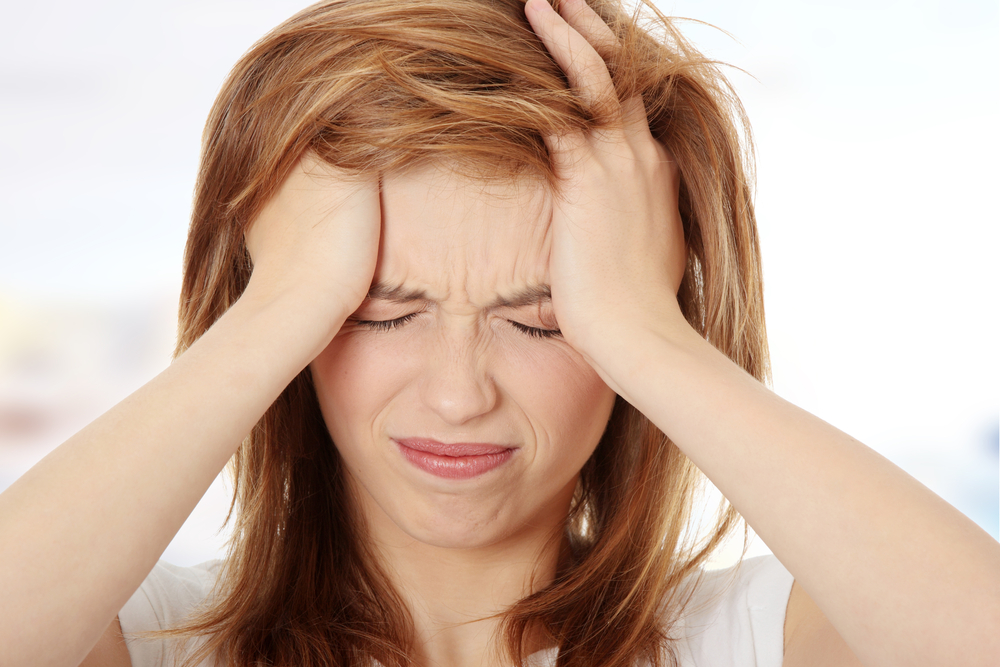 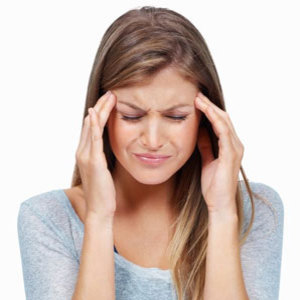 MIGRENA
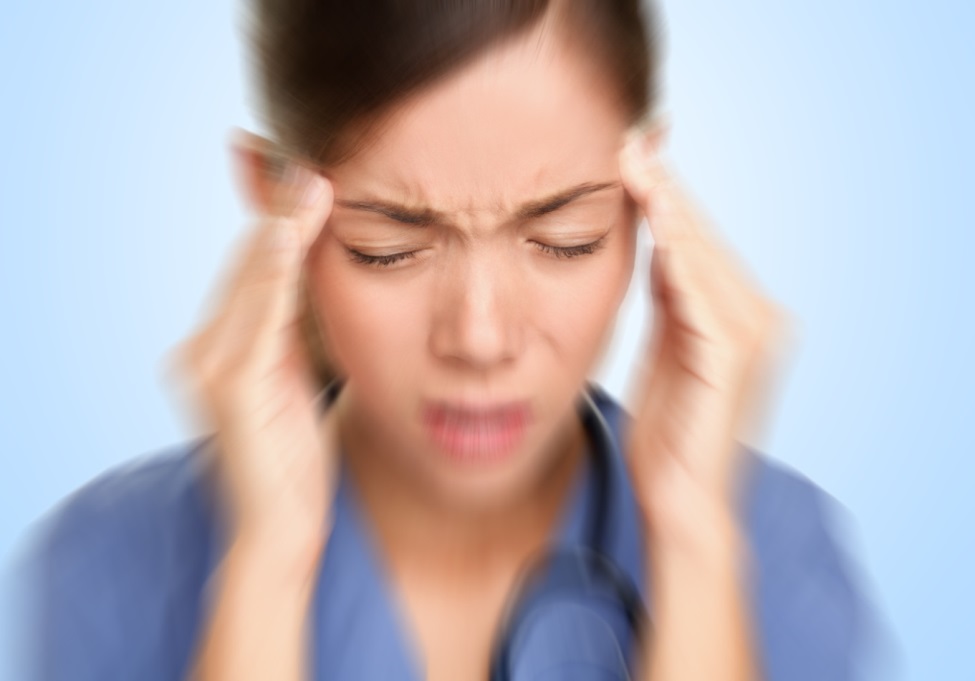 Je eden izmed pogostih vrst glavobola
Migrena je ponavljajoči se glavobol
Bolečina je navadno tako huda, da onemogoča opravljanje vsakodnevnih opravil
Najpogosteje gre za utripajočo bolečino, ki se pojavi na eni strani glave. Kasneje se lahko razširi tudi na drugo stran
Glavobol postane izrazitejši ob telesnem naporu ali če se bolnik giblje
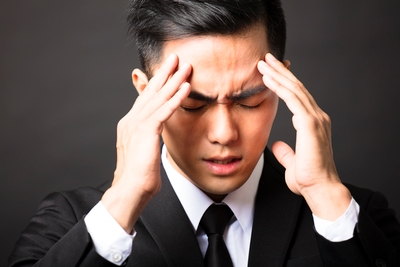 Zakaj nastane migrena?
Migreno lahko sprožijo različni dejavniki:
Izpostavljenost močni svetlobi ali hrupu
Cigaretni dim
Vremenske spremembe
Hormonske spremembe pri ženskah (menstruacija, nosečnost, menopavza)
Pomanjkanje spanja
Stres
Nekatera živila (čokolada, sir), nekateri živilski dodatki (nitriti, nitrati, natrijev glutamat, aspartam), alkohol, kofein in nekatera zdravila
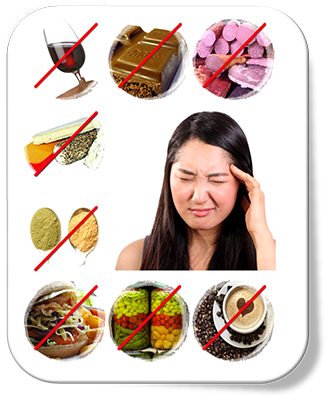 Menopavza - je zadnja naravna menstrualna krvavitev
SIMPTOMI MIGRENE
Za migreno je značilen močan glavobol, ki ga pogosto spremljajo simptomi, kot so slabost, preobčutljivost za svetlobo in zvok
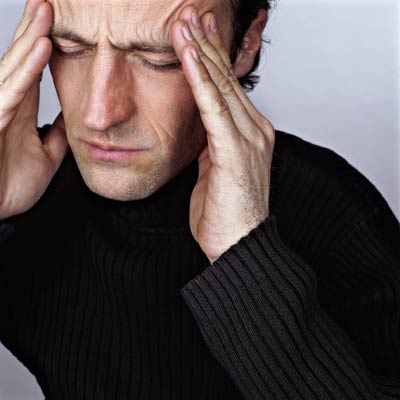 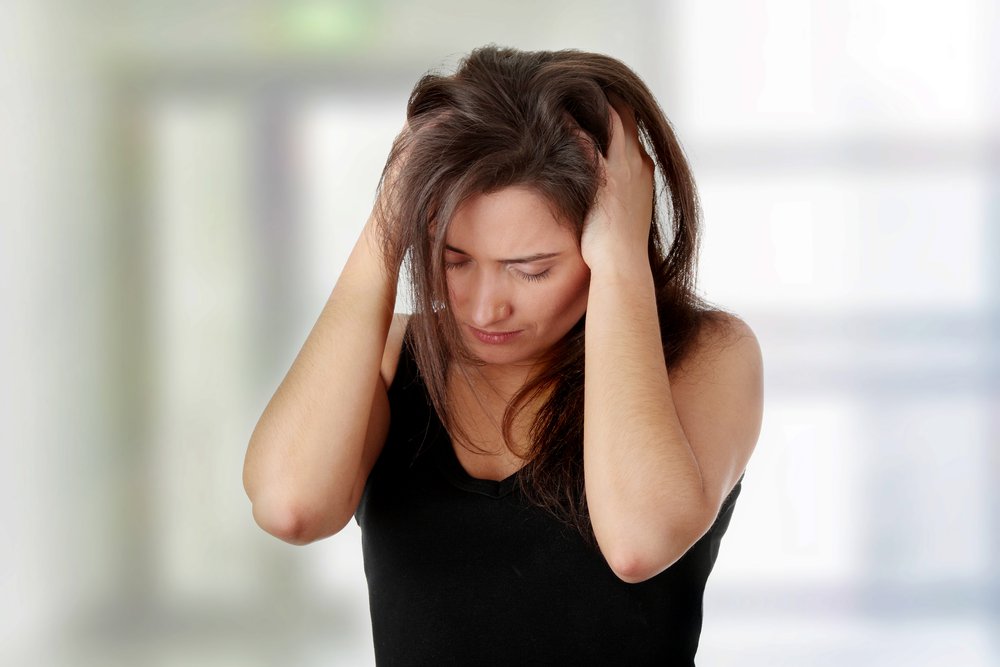 Kako odpraviti ali ublažiti migreno?
Pri lažji migreni pogosto zadostujejo že protibolečinska sredstva z acetilsalicilno kislino(Aspirin) ali paracetamolom(Lekadol)
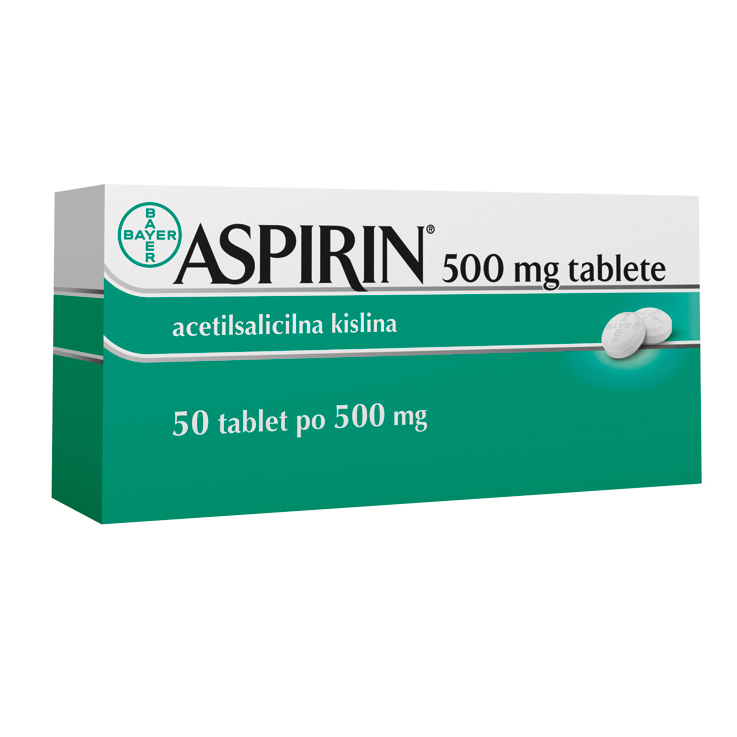 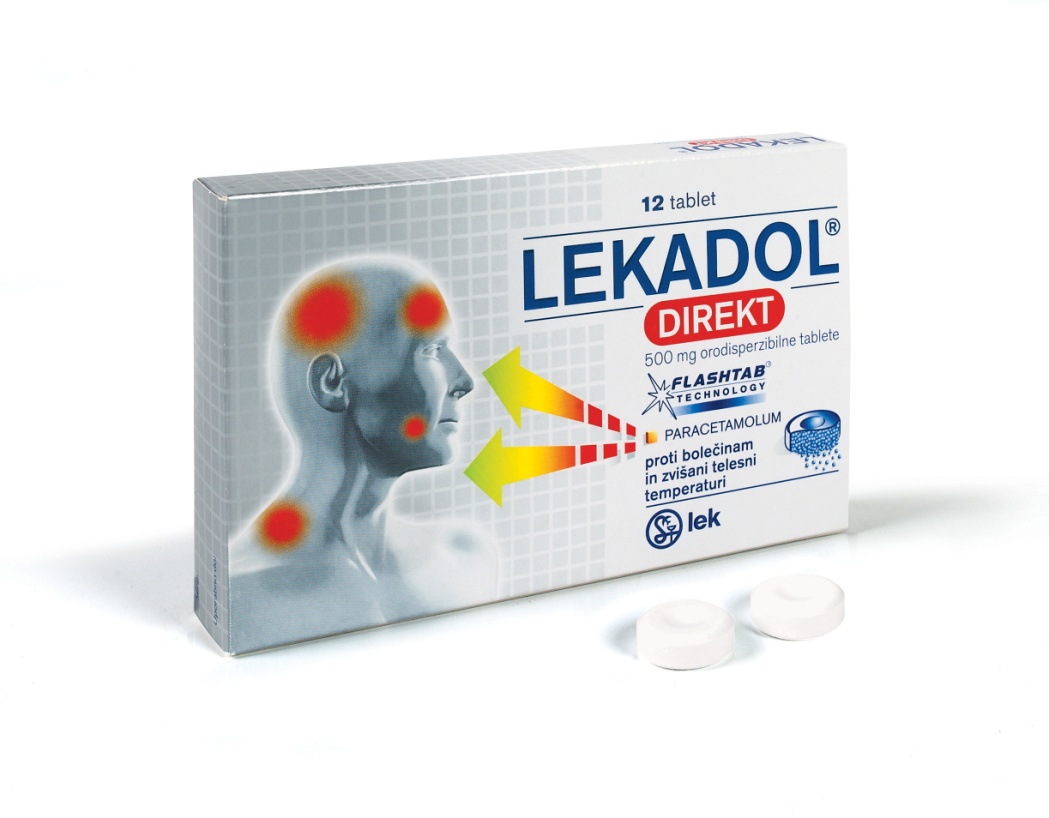 ENCEFALITIS
Encefalitis je vnetje možganskega tkiva
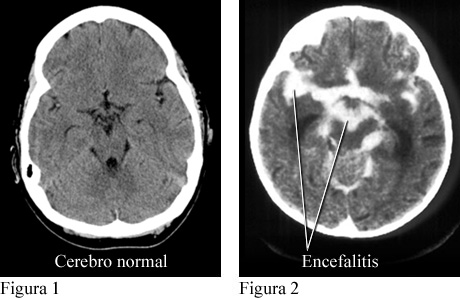 Simptomi
Simptomi in znaki encefalitisa so različni in so odvisni od povzročitelja in bolnika. 
Pojavijo se:
vročina
motnje zavesti, orientacije
krči
paraliza, koma, smrt
Pri nekaterih bolnikih se pojavijo trajne posledice:
izguba sluha, vida
epilepsija
intelektualne, duševne motnje
vzroki
Najpogostejši povzročitelji so virusi, lahko jih prenašajo tudi klopi
Encefalitis lahko nastane tudi pri okužbah z bakterijami ali glivami
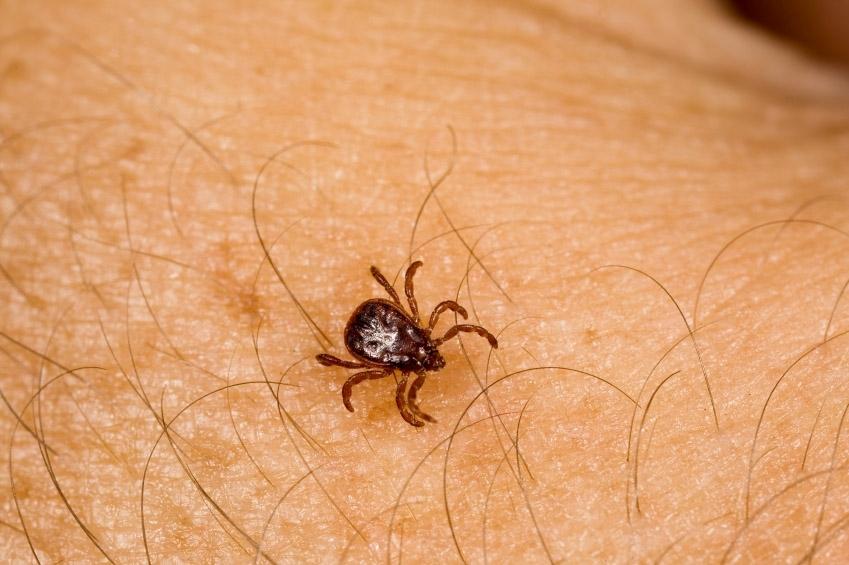 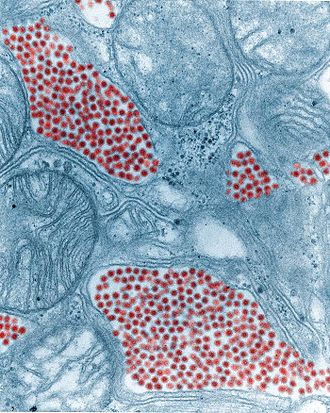 zdravljenje
počitek ,
pijte veliko tekočine,
paracetamol (za lajšanje bolečine in vročino)
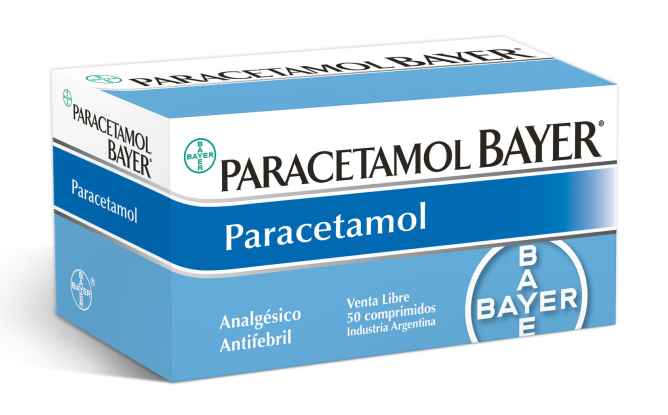 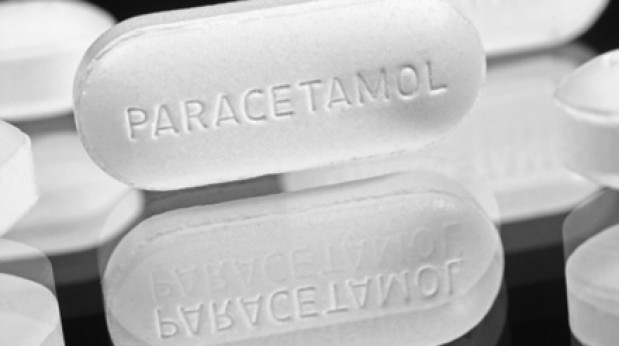 Meningitis
Meningitis je vnetje ovojnic možganov in/ali hrbtenjače
Pogosto je vzrok infekcijski in je ena najpogostejših okužb osrednjega živčevja
Bolezen lahko prizadene katerokoli starostno skupino, pri čemer je specifika vzročnosti lahko različna
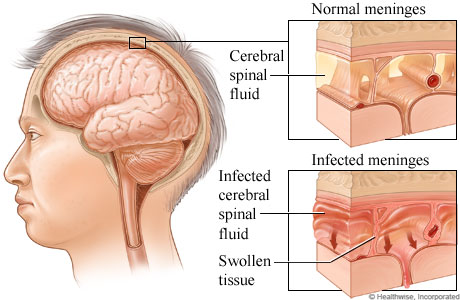 vzroki
Meningitis povzroči:
bakterijska
virusna
glivična okužba

Zvečano tveganje meningitisa je povezano s:
 poškodbami glave, 
možganskimi operacijami,
 rakom v možganih ali njihovi bližini, 
pljučnico,
 izpostavljanjem kemičnim dražečim snovem
alkoholizmom
SIMPTOMI
Tipični znaki in simptomi meningitisa vključujejo:
povišano telesno temperaturo
 glavobol
 otrdel vrat
 neprijetne občutke ob močni svetlobi
bruhanje

 Znaki meningitisa se lahko pojavijo v nekaj urah ali dneh (akutni meningitis) ali pa se razvijajo dalj časa (subakutni in kronični meningitis).
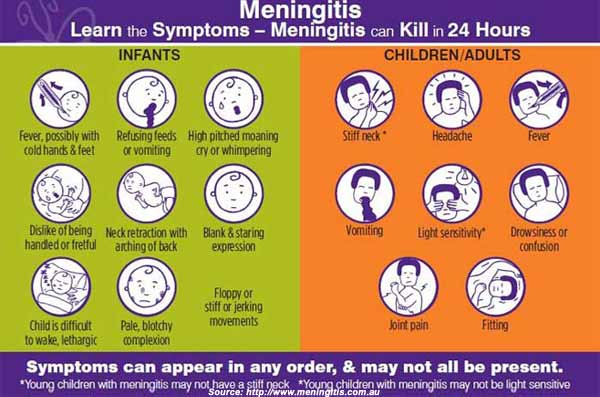 Zdravljenje
počitek
analgetiki, antipiretiki
vzročno zdravljenje (če obstajajo ustrezna protivirusna zdravila, npr. pri herpes virusu)
po potrebi rehabilitacija (npr. fizioterapija)
Analgetiki - so protibolečinska zdravila
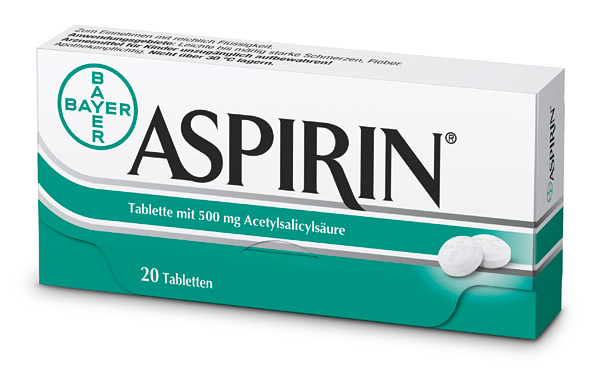 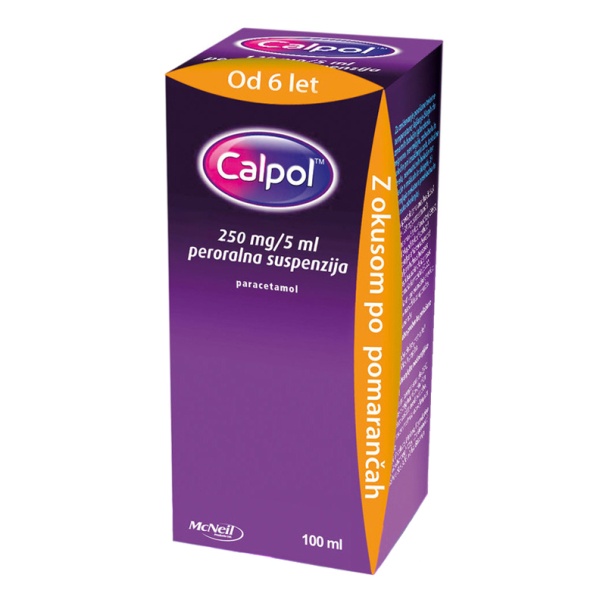 Antipiretik - je zdravilo za zniževanje povišane telesne temperature
MOŽGANSKA KAP
Je izguba možganske funkcije zaradi motnje v prekrvitvi možganov
Težave tipično nastopijo nenadoma in se kažejo kot izguba določenih možganskih funkcij
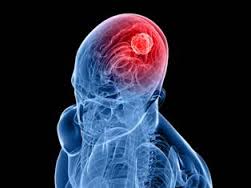 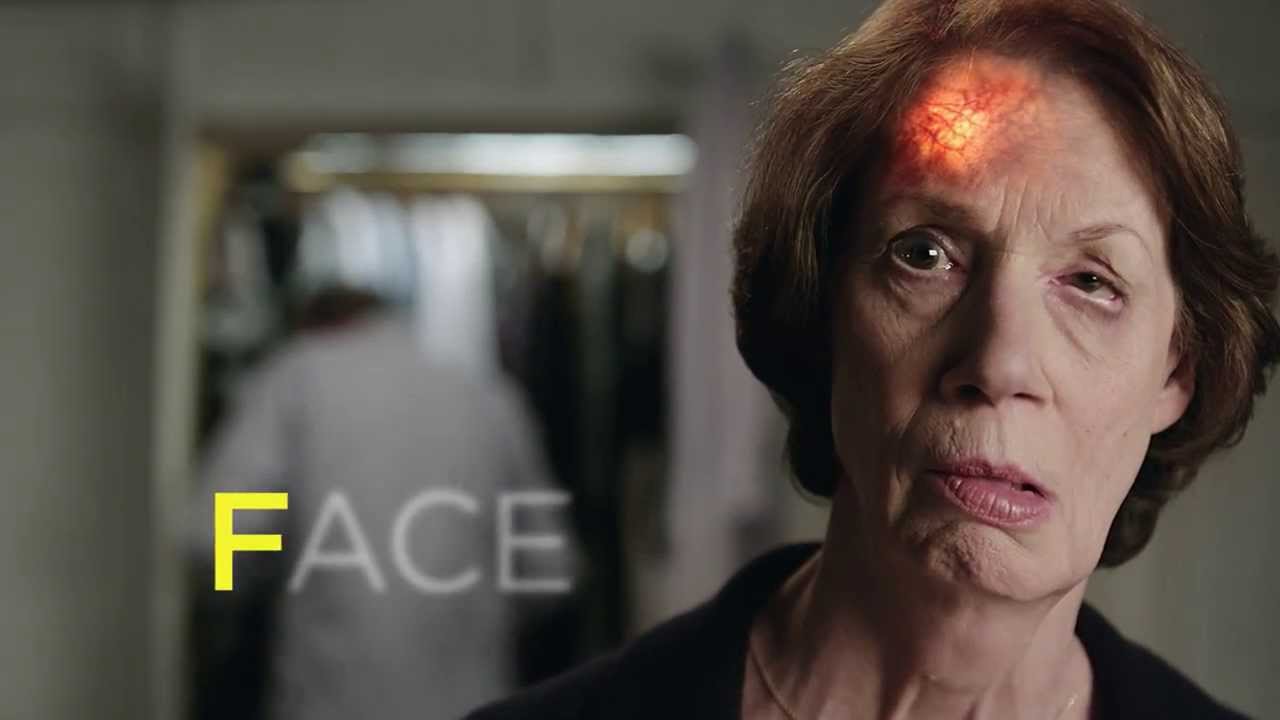 Simptomi in znaki
Najpogostejši simptomi in znaki (ne nujno da so,vsi našteti) so:
motnje zavesti: omotičnost, zmedenost, sopor, nezavest, globoka koma. V hujših primerih nastopi v nekaj minutah smrt zaradi odpovedi dihanja
bruhanje, slabost, vrtoglavica, motnje ravnotežja in koordinacije
šibkost (pareza) ali nezmožnost gibanja (paraliza oz. plegija) udov in obraza
zbadanje, ščegetanje, mravljinčenje ali drugi nenavadni občutki na koži
motnje govora (izražanje ali razumevanje),
motnje pisanja, računanja
težave pri požiranju
zasuk glave, oči
izpad vidnega polja v enem ali obeh očesih;
redko glavobol
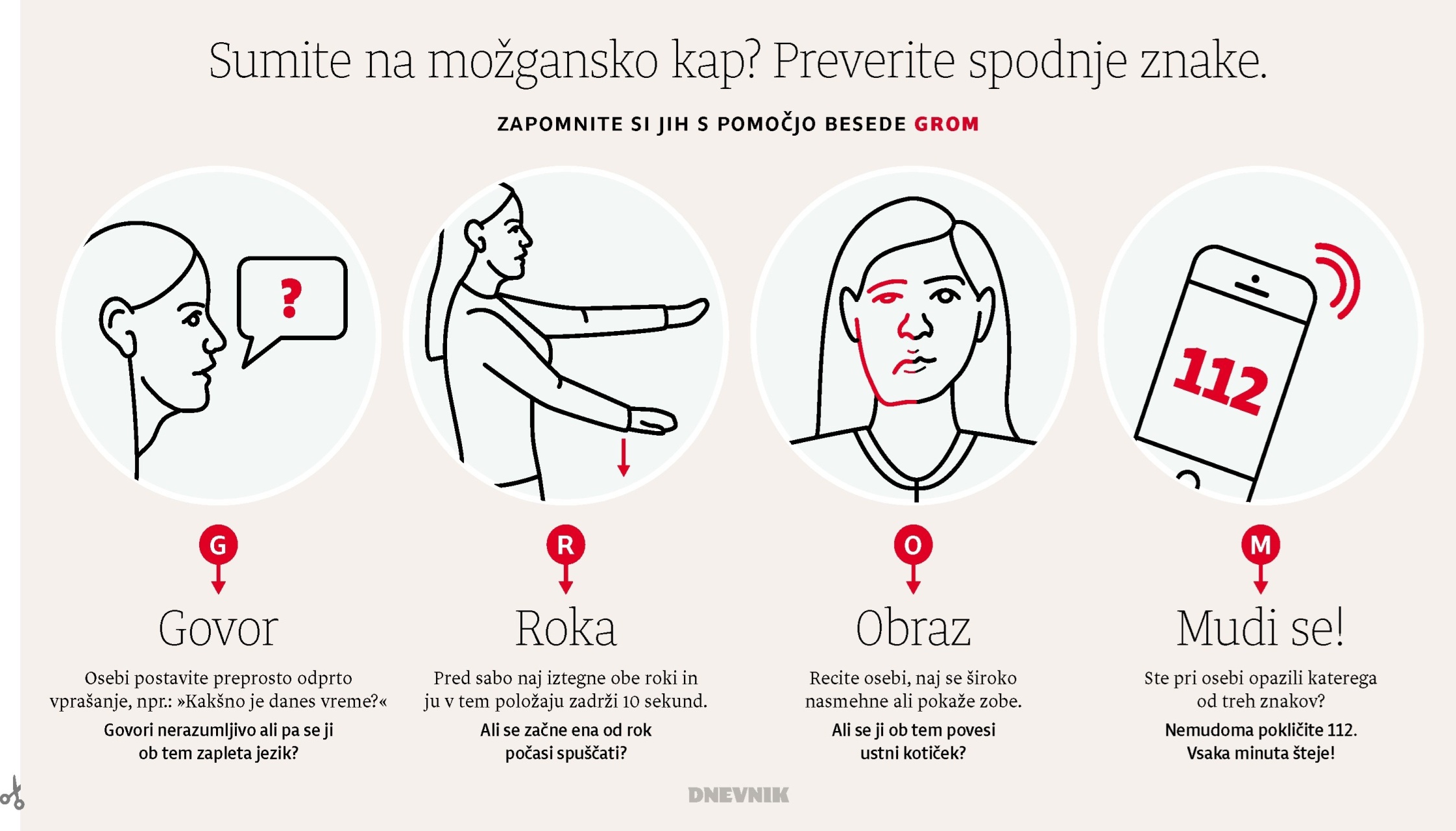 VZROKI
Vzroki za možgansko kap so :
Zvišan krvni tlak 
Visok krvni sladkor oz. sladkorna bolezen 
Visoke vrednosti holesterola v krvi
Kajenje 
Droge
Čezmerno uživanje alkohola 
Strdek, ki zamaši eno od žil v možganih 
Razpoka žil v možganih
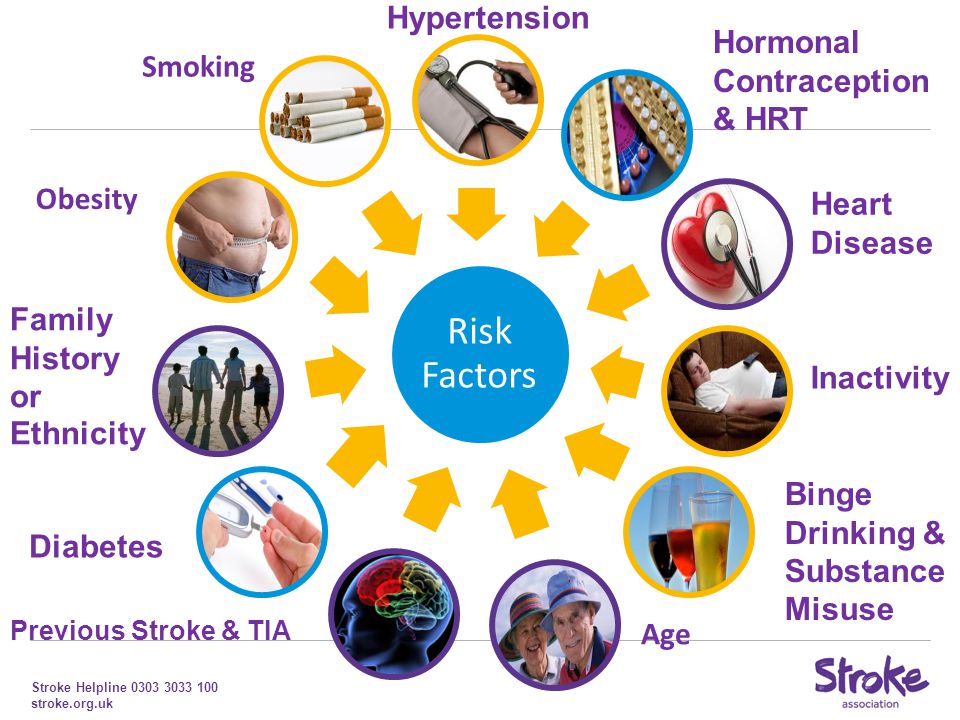 ZDRAVLJENJE
Zdravljene po možganski kapi je dolgotrajen in nevedno uspešen proces
Nimamo zdravila
Zdravljenje je usmerjeno vzpostavitev krvnega obtoka z raztapljanjem in v zaščito možganskih celic pred pomakanjem kisika in hranil
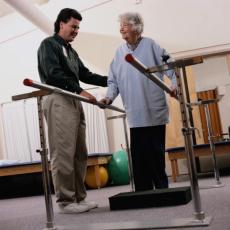 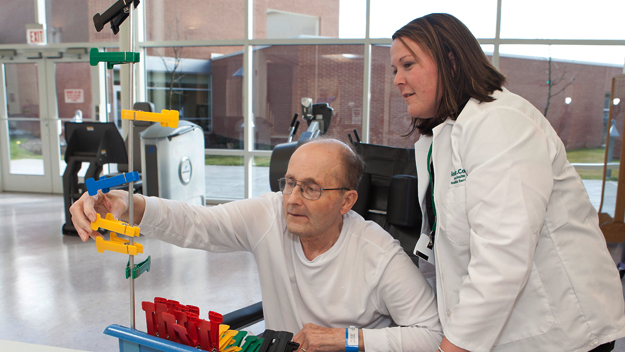 PARKINSONOVA BOLEZEN
Je kronična bolezen neznanega vzroka
Najpogosteje se pojavi pri starejših (nad 50 let) 
Pogostejša je pri moških
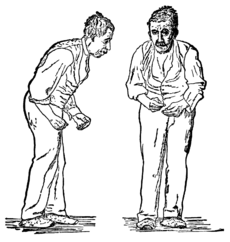 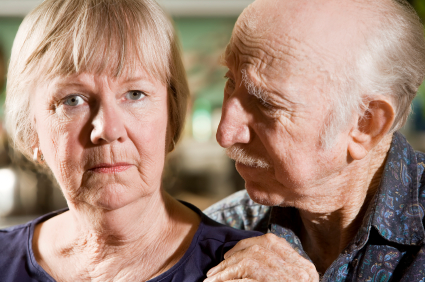 PARKINSONOVA BOLEZEN simptomi
Glavna značilnost te bolezni je pomanjkanje dopamina v možganih:
oteženo hojo s padci v poznih fazah bolezni
   kar povzroči tresenje
upočasnjenost gibov
tih, slabše razumljiv govor
depresivno razpoloženje
 bolečine
težave z spominom
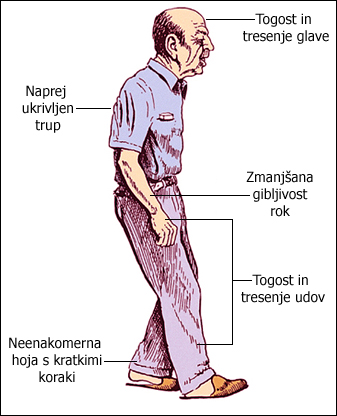 KAKO UBLAŽITI BOLEZEN?
Popolnoma  se ne da odstraniti, lahko pa jo ublažimo na različne načine:
Zdravilo selegilin(npr. Jumex in Azilect),ki upočasni napredovanje PB
Antioksidanti (npr. vitamin E)
Antioksidanti- so hranila, ki preprečujejo in upočasnjujejo nastajanje oksidativne škode, zaužijemo pa jih z zelenjavo in sadjem.
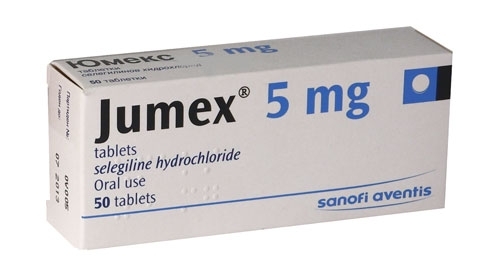 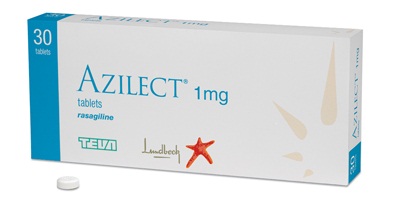 EPILEPSIJA ALI BOŽJAST
Je skupina dolgotrajnih nevroloških motenj, za katere so značilni epileptični napadi
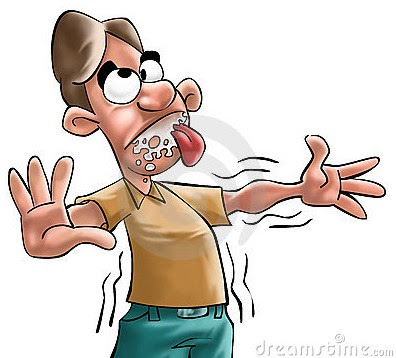 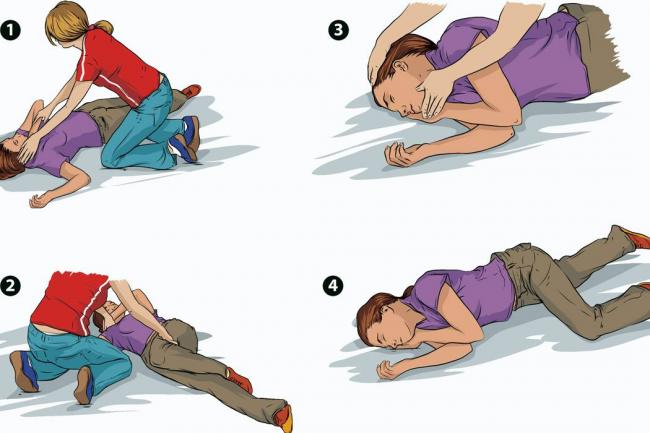 Epileptični napadi- sinhronizirana vzburjenja večjega števila možganskih nevronov
Simptomi
Simptomi epilepsije ali božjasti so:
 nekontrolirani krči telesa 
bledikavost
motnje dihanjem
pena na ustih
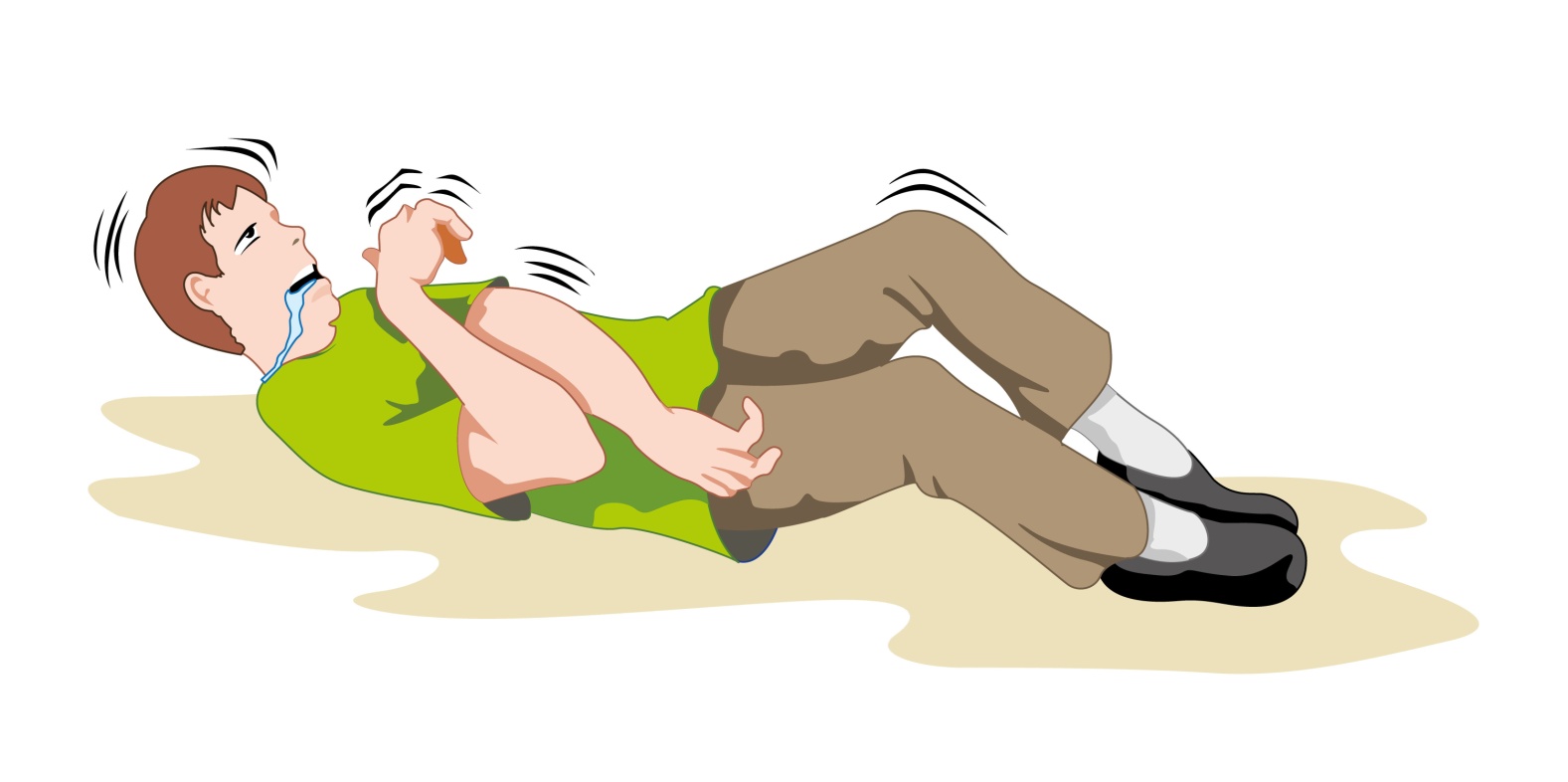 VZROKI
Vzroki za epilepsijo in nastanek epileptičnih napadov so številni:
infekcije
tumorji
poškodbe glave
dednost
cerebrovaskularne bolezni
bolezni možganov
prirojene nepravilnosti
razvojne nepravilnosti,…
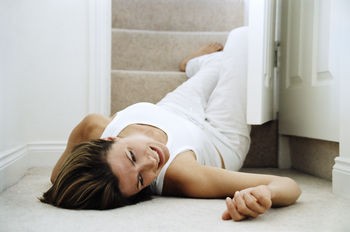 Cerebrovaskularne bolezeni -so bolezni pri katerih pride do motenj/obolenj možganskih žil.
Zdravljene
Ker sami epileptični napadi poškodujejo možgane in med njimi lahko pride tudi do nesreče, je epilepsijo nujno potrebno zdraviti
Za zdravljenje pridejo v poštev antiepileptiki, možno pa je tudi kirurško zdravljenje, ketogena dieta,…
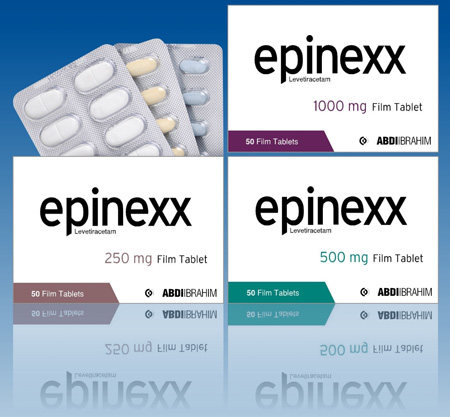 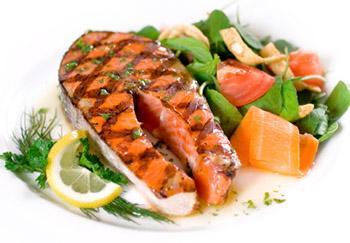 Za ketogeno dieto je značilna večja vsebnost maščob, ter izogibanje ogljikovim hidratom kot so kruh, keksi, testo, žita in žitni izdelki, riž, polenta
Nespečnost
Prizadeta oseba težko zaspi ali pa je neprespana zaradi pogostega zbujanja.
 Količina potrebnega spanca se med  posamezniki močno razlikuje
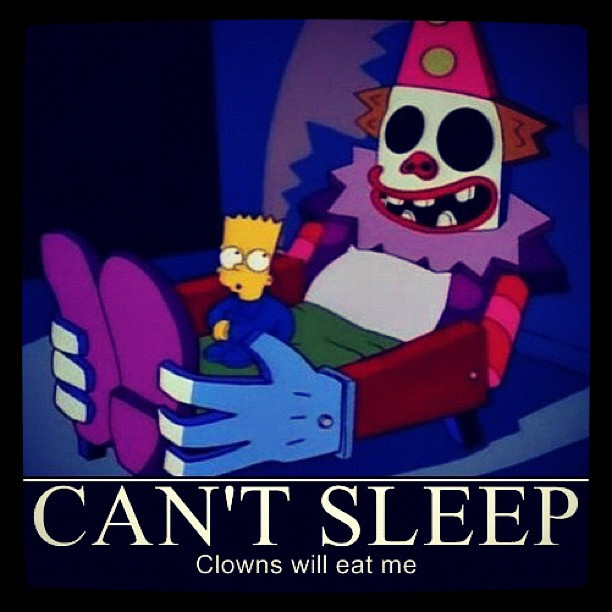 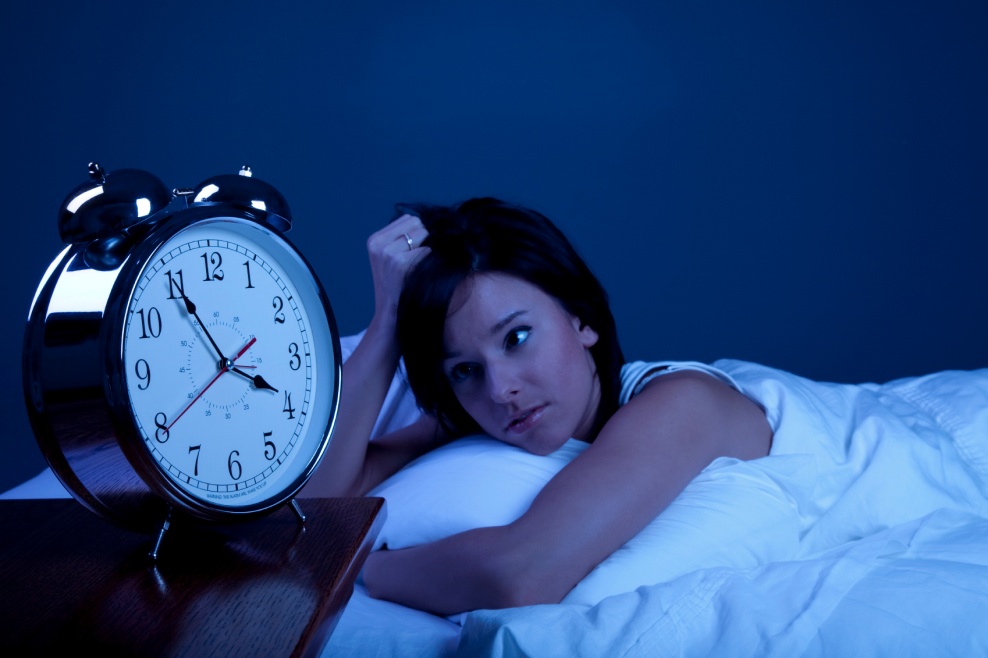 vzroki
Najpogostejši vzrok nespečnosti:
Zaskrbljenost zaradi neke težave
Nekatera bolezenska stanja (npr. apneja med spanjem ali sindrom nemirnih nog)
Dejavniki okolja (npr. Hrup in svetloba) 
Kajenje in popivanje 
Jeza in nezadovoljstvo
Depresija
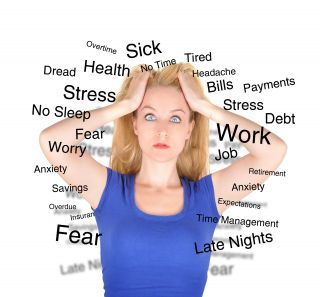 Simptomi
Vsiljene spremembe ritma spanja: nočno delo, potovanje z letalom preko več časovnih območij - jet lag. 
Telesne bolezni: bolezni dihal (zlasti astma), bolezni srca in ožilja (npr. srčno popuščanje), bolezni žlez z notranjim izločanjem, bolezni prebavil (npr. refluksna bolezen) in nevrološke bolezni. 
Zdravila: stimulansi (npr. zdravila za hujšanje in amfetamini), nekateri antidepresivi, kortikosteroidi, diuretiki, antiepileptična zdravila, nekatera zdravila za zdravljenje povišanega krvnega tlaka. 
Duševne motnje: tesnoba, depresija, psihotične motnje. 
Stresne situacije: pomembni dogodki, težave na delovnem mestu, finančne težave. 
Zloraba psihoaktivnih snovi: npr. zloraba poživil in nenadna odtegnitev alkohola ali uspaval. 
Razvade: pitje alkohola, kajenje, uživanje pijač, ki vsebujejo kofein (kava, čaj, nekatere brezalkoholne pijače).
Zdravljene
Vedenjske terapije:
stalna ura uspavanja in prebujanja
izogibanje fizičnim dejavnostim in vroči kopeli tik pred spanjem
fizična dejavnost v popoldanskih urah
srednja temperatura in vlažnost spalnega prostora
popolna tema med spanjem
izogibanje težkemu ali prelahkemu večernemu obroku, pitju alkoholnih in poživljajočih pijač zvečer
dovoljeno je le kratkotrajno spanje zgodaj popoldan
ob nočnem ali jutranjem prebujanju je treba zapustiti posteljo
postelja je namenjena le spanju
izogibanje hrupu v spalnem prostoru
čez dan se je treba udejstvovati na sončni svetlobi
tiho, sproščeno in ne presvetlo okolje zvečer
Stres
Stres je v bistvu reakcija telesa na zahteve naše okolice, povzročajo pa ga dogodki ali stanja
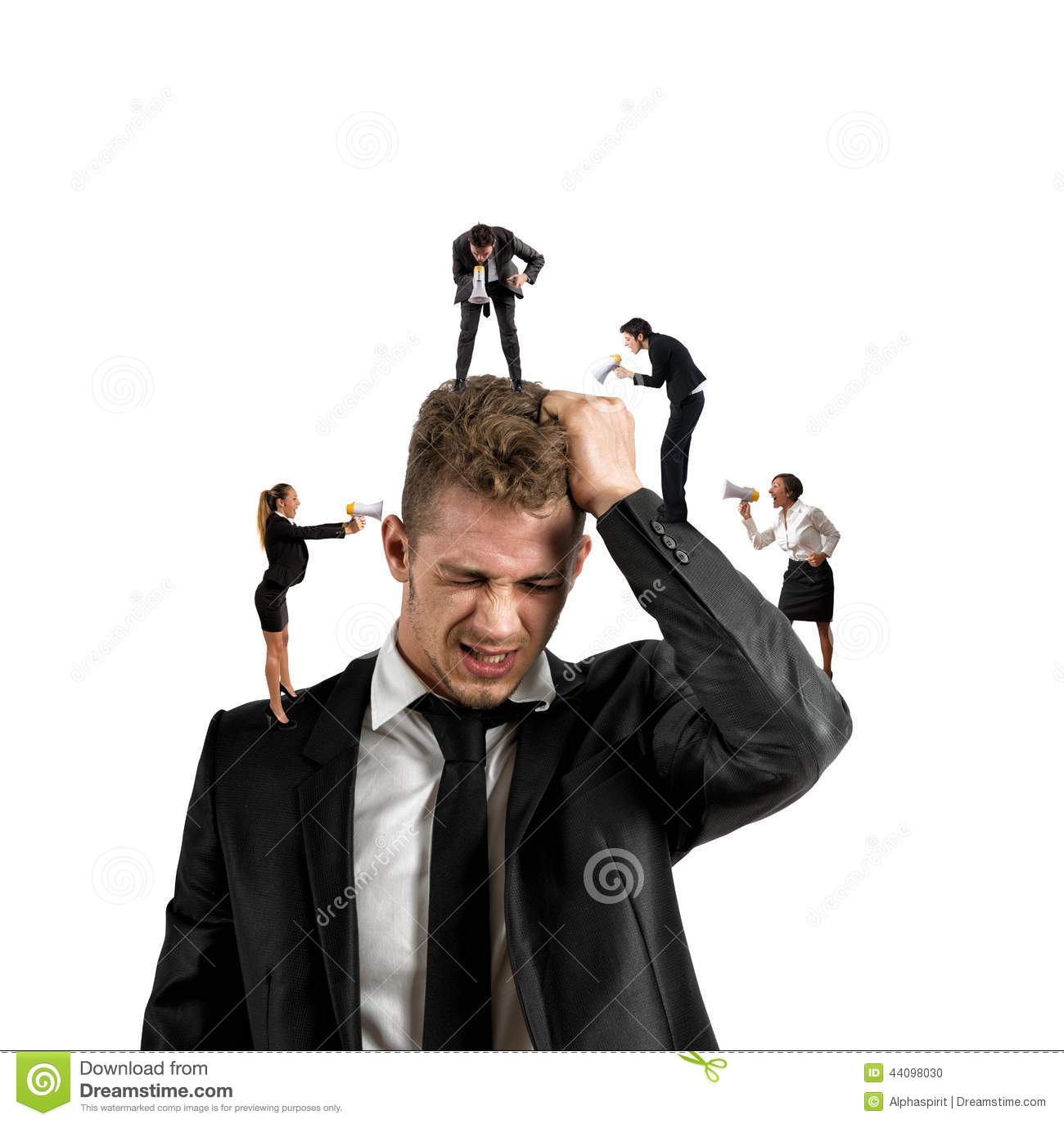 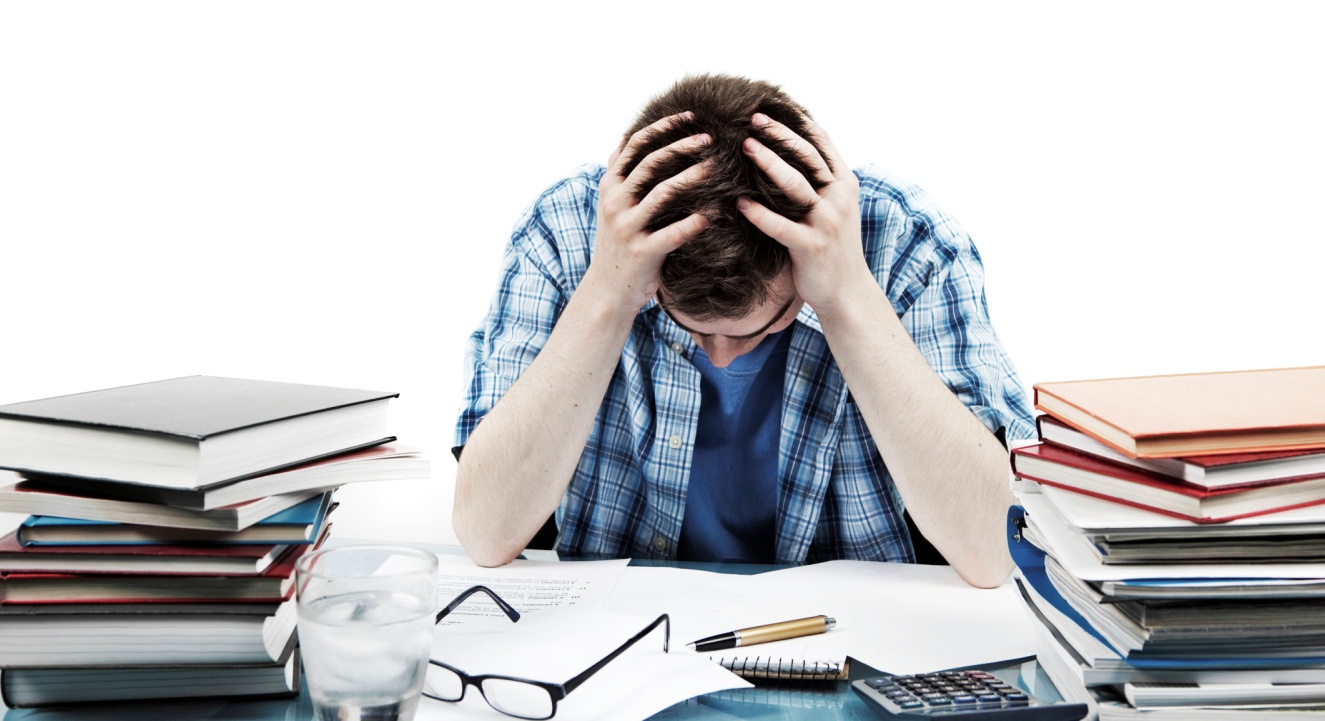 vzroki
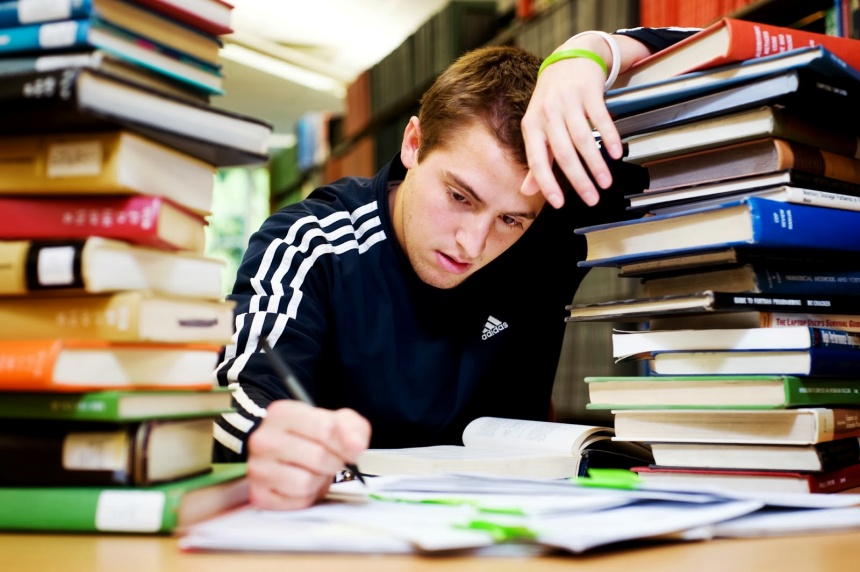 Vzroki za stres so:
hrana
stanovanje
zdravje
svoboda ali mobilnost
družben poraz
konflikti v razmerju
prevare
šola
smrti
poroke 
razveze,…
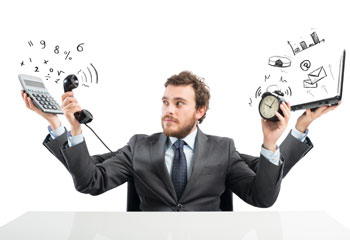 simptomi
Simptomi stresa so:
izločanje adrealina,
povečata se krvni tlak in mišična prekrvavitev, 
pospeši se delovanje srca in dihanje,
povečajo se:
budnost,
previdnost in pozornost, 
nezmožnost koncentriranja,
glavobol,…
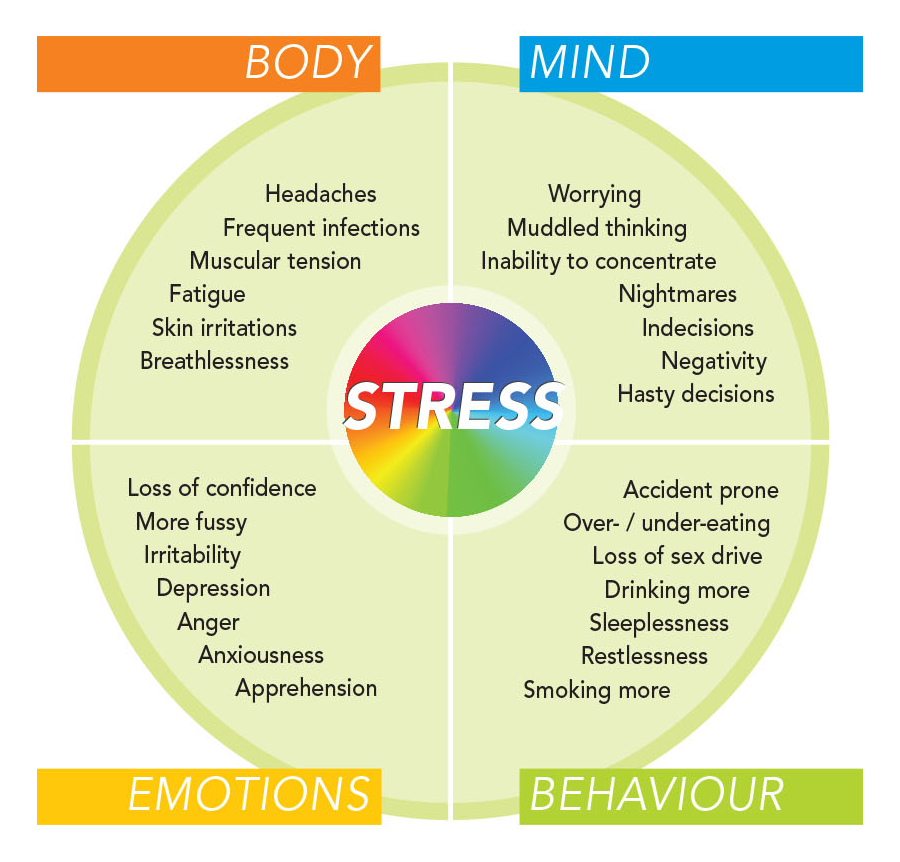 zdravljenje
Zdravljenje stresa je odvisno v veliki meri od vrste simptomov,ki ste jih izukusili in kako hude so
Obstajajo antidepresivna zdravila,ampak imajo dolg seznam možnih stranskih učinkov
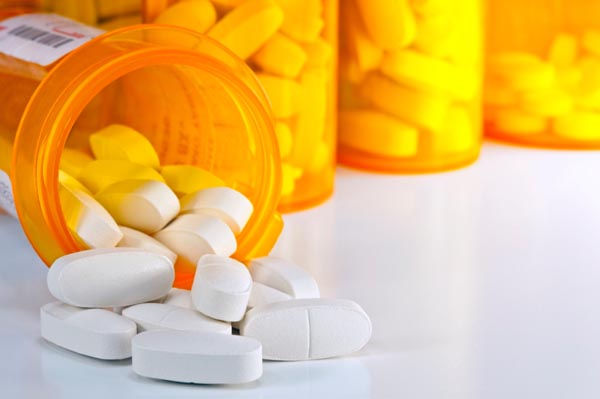 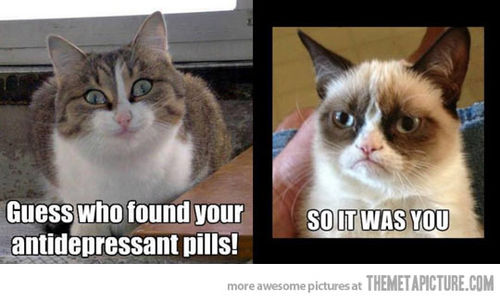 Viri in literatura
www.livescience.com
http://ritchiechirohealth.com/wpcontent/uploads/2014/09/headache.jpg 
www.coloradoactivehealth.com 
quotesgram.com
http://www.nalgesin.si/si/bolecina/glavobol-in-migrena/?gclid=Cj0KEQiA496zBRDoi5OY3p2xmaUBEiQArLNnK4jhc9-whj0nUYsJvTU6DZ_TeBN6NqfVvOStrZnWIwwaAtLc8P8HAQ#acc1 
http://www.physicianoneurgentcare.com/blog/wp-content/uploads/2015/11/migraine.jpg 
http://jakleczyc.pl/wp-content/uploads/2014/05/przyczyny-migreny.png 
http://glavobol.com/kako_si_lahko_pomagamo_sami/vodic_za_ucinkovito_obvladovanje_migrene/
https://www.google.si/search?q=zdravila+z+acetilsalicilno+kislino&biw=1231&bih=600&source=lnms&tbm=isch&sa=X&ved=0ahUKEwjGs8Dv0NTLAhXBZpoKHUcaDGwQ_AUIBigB#imgrc=zj5TxiTprr8WrM%3A
http://img2.timeinc.net/health/images/slides/migraine-men-pain-400x400.jpg
americanpregnancy.org
http://www.aktivni.si/zdravje/preventiva/nove-oblike-boja-proti-migreni/
http://img.webmd.com/dtmcms/live/webmd/consumer_assets/site_images/media/medical/hw/h9991347_001.jpg 
http://www.dijaski.net/gradivo/bio_ref_bolezni_zivcevja_v_sodobnem_casu_01__predstavitev#
https://sl.wikipedia.org/wiki/Meningitis
https://healthy.kaiserpermanente.org/static/health-encyclopedia/es-us/kb/media/medical/hw/s_h9991203.jpg
https://en.wikipedia.org/wiki/Eastern_equine_encephalitis_virus
https://sl.wikipedia.org/wiki/Mo%C5%BEganska_kap
alternativno-zdravljenje.si
http://mss.svarog.si/biologija/MSS/econtent/images/66/11215/parkinsonova_bolezen_11215.jpg
http://images0.zurnal24.si/slika-_original-1308042391-74743.jpg
---
www.zdravje.si
http://www.trepetlika.si/upload/pdf/1270654447.pdf
https://www.google.si 
autism.lovetoknow.com
www.windsorhealthcare.org
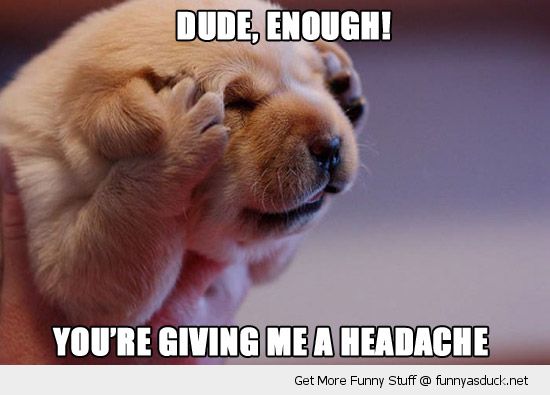 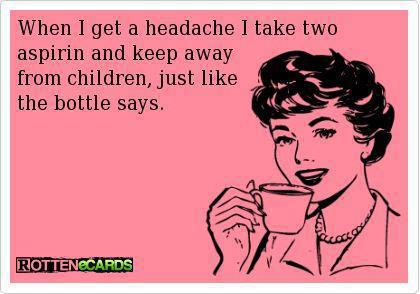 HVALA ZA POZORNOST!
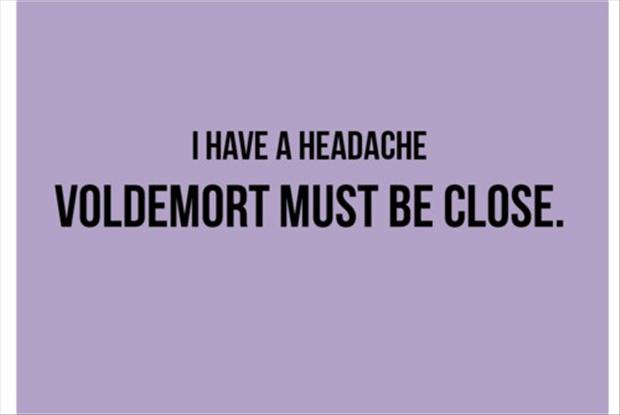 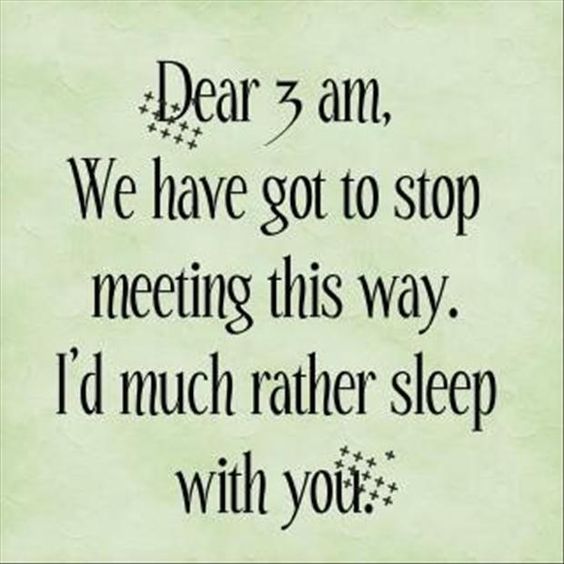